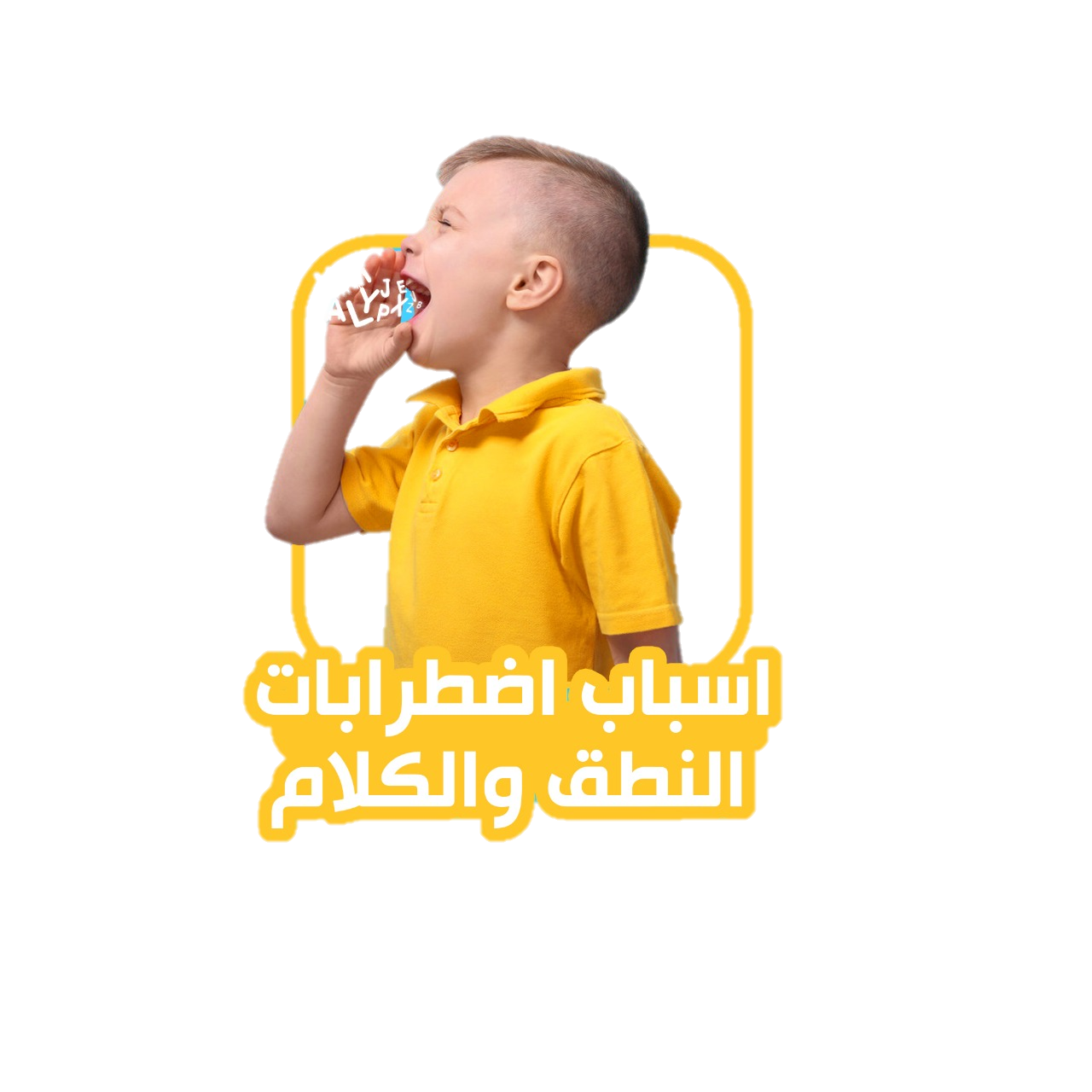 الأسباب الحركية\اللفظية
من اعداد الطالبتان:
شيماء لعمارة
مجير نور هدى
اشراف الأستاذة: حنان مصباح
تمهيد
تعرف اضطرابات النطق والكلام، بأنها اضطراب
ملحوظ في النطق أو الصوت، أو الطلاقة الكلامية، أو التأخر اللغوي أو عدم تطور اللغة التعبيرية
أو اللغة الاستقبالية عند الشخص، ولعل أنه من وراء هذه  الاضطرابات مشكلات وأسباب أدت إلى ذلك، لذا ينبغي معرفتها أولا ومن ثم البحث عن كيفية علاجها.
ما هي أسباب اضطرابات النطق؟
ما هي الأسباب الحركية التي تؤدي إلى اضطراب في النطق؟ وكيف يمكننا علاجها؟
الإعاقة السمعية
الإعاقة الادراكية الحسية
أسباب اضطرابات النطق
الإعاقة الحركية اللفظية
عسر الكلام
الإعاقة الحركية اللفظية
تزايد الاهتمام خلال السنوات الحديثة بالجوانب الحركية لعملية الكلام خاصة تلك التي تؤثر بدرجة حادة في نطق الأصوات، وتسفر عن اضطرابات في النطق، مثل عدم القدرة على اصدار الحركات المتسقة اللازمة للنطق، عدم القدرة على التحكم الإرادي في حركة أجزاء جهاز النطق، عدم تناسق شكل الفم عند الكلام. وقد يعرف الطفل الكلمة يبد أنه لا يستطيع القيام بسياق الحركات اللازمة لنطق الأصوات بصورة صحيحة رغم قدرته على التعبير عن كلامه كتابة. وقد نجد مثل هؤلاء الأطفال يبذلون جهداً كبيراً في محاولة الكلام دون جدوى، ومع ذلك فقد ينطقون تلك الكلمات بسرعة وبدون اضطرابات في المواقف التلقائية بعيداً عن الآخرين ، ومن هنا تتضح عدم قدرة الفرد على التحكم الارادي في حركات اجزاء جهاز النطق بدرجة مناسبة لممارسة الكلام بصورة صحيحة.
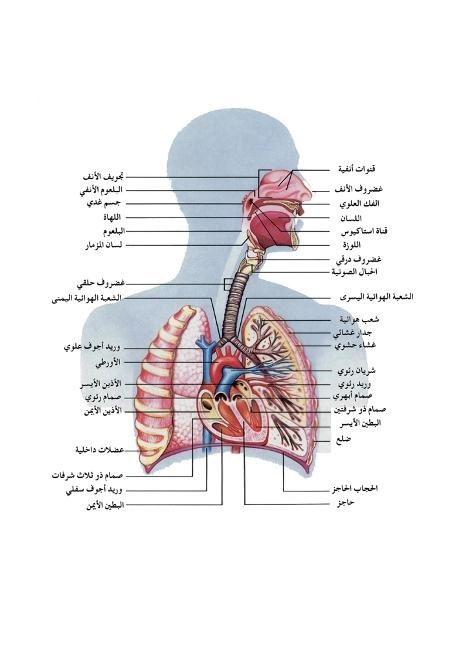 عملية النطق: تتم عملية النطق عن طريق جهاز يسمى بجهاز النطق، وهو اسم يطلق
على الأعضاء التي تسهم في عملية إحداث الكلام، ولكل جهاز وظيفة خاصة به وأي خلل في احدى الأجهزة يؤدي إلى اضطراب في النطق.
الأسباب المؤدية للإعاقة الحركية اللفظية
شق الشفاه
تشوه الأسنان
عدم تطابق الفكين
خلل شكل اللسان
الحنك المشقوق
Lip Palate and
Tooth deformity
Mismatch of jaws
Tongue dysfunction
Cleft palate
شق الشفاه
وهو عبارة عن شق يصيب الشفاء خاصة العليا، ويطلق عليها احياناً الشفاه الأرنبية لأنها تشبه شفاه الأرنب
المفهوم
تؤدي هذه الحالة إلى عدم احتباس الهواء عند نطق الحروف الاحتباسية الانفجارية، كما يصعب على الفرد نطق الأصوات التي تشترك فيها الشفتان مثل الفاء والميم مثل فم تنطق مشوهة بسبب فجوة الشفاه.
النتائج
يعالج هذا العيب جراحيا في الشهور الأولى الميلاد
العلاج
الحنك المشقوق
الحنك هو سقف التجويف الفمي ويمتد من أصول الثنايا العليا إلى اللهاة ، وينقسم إلى الحنك إلى قسمين :الحنك الصلب يكون في مقدمة التجويف الفمي. والحنك الناعم والذي يقع في مؤخرة التجويف الفمي.
المفهوم
لا يستطيع الهواء المرور بشكل صحيح من الفم مما يؤدي إلى تسرب الهواء إلى الأنف ما يجعل الأصوات مشوهة أو تنطق بشكل غير صحيح، مثل مغرسة يعني مدرسة لملة يعني نملة كما يؤدي إلى تأخر النطق والكلام.
النتائج
يعالج هذا العيب جراحيا في الشهور الأولى الميلاد من 6-18 شهرا
العلاج
خلل شكل اللسان
عقدة اللسان Tongue - Tie
يتصل اللسان بمؤخرة قاع الفم 3 بعد من الأربطة العضلية، وعندما تكون هذه الأربطة قصيرة أكثر من اللازم، فإن ذلك يعرقل سهولة حركة اللسان.
المفهوم
يتأثر تبعاً لذلك نطق بعض أصوات الحروف، والتي تحتاج إلى لاستعمال زواق اللسان ومقدمته كالأصوات التكرارية الترددية مثل صوت ر، والأصوات الأخرى مثل صوت /ت، ا\د/ وغيرها من الأصوات.
النتائج
تحسين حركة اللسان وتقوية عضلاته من خلال تمارين نطقية.
العلاج
تغير واختلاف حجم اللسان
بحيث يكون حجم اللسان صغيراً جداً، أو كبيراً جداً مما يعيق عملية تشكيل أصوات الكلام بصفة عامة ما يؤدي إلى اضطراب في النطق.
المفهوم
ضخامة اللسان يؤدي إلى محدودية  حركة اللسان داخل الفم، صعوبة مرور الهواء مما يجعل الصوت يبدو أنفيا.
صغر اللسان يؤدي إلى عدم تحقيق بعض الأصوات كما هي.
النتائج
العلاج النطقي من الخلال التدريب وتعليم استراتيجيات تعويضية.
العلاج
اندفاع اللسان Tongue - Thrust
هو نمط غير طبيعي لحركة اللسان يحدث عندما يدفع الشخص اللسان نحو الأسنان الأمامية عند التحدث أو البلع. يمكن أن يؤثر هذا النمط على النطق بشكل ملحوظ.
المفهوم
تشويه الأصوات الأمامية مثل /س/، /ز/، /ت/، و/د/. عندما يندفع اللسان إلى الأمام بدلاً من وضعه بشكل صحيح، قد تُسمع هذه الأصوات بشكل مشوه
 وقد يسبب اللثغة الأمامية، التي تجعل الصوت يبدو أكثر نعومة أو "مهوّسًا مثل ثمس بدلا من شمس.
النتائج
العلاج النطقي من الخلال تعليم وضع اللسان صحيح لإنتاج الأصوات بشكل صحيح.
العلاج
عدم تطابق الفكين
إن عدم تناسق الفكين السفلى والعلوي سواء . الوضع الساكن، أو في وضع الحركة أثناء النطق يعد من الأسباب الرئيسية في ظهور العديد من اضطرابات النطق لدى الأطفال بصفة خاصة.
المفهوم
يؤثر على نطق الأصوات الأسنانية والشفوية، 
صعوبة نطق الأصوات الاحتكاكية مثل براشة بدل فراشة.
التحدث من الانف مثل نملة لملة.
النتائج
الجراحة في الحالات الشديدة، تقويم الأسنان، جلسات أخصائية لتحسين النطق.
العلاج
تشوه الأسنان
إن الأسنان ذات البنية والتركيب الصحيحين تعد ضرورة قصوى لإخراج ونطق الأصوات اللغوية نطقاً صحيحاً، فعندما تكون الأسنان مشوهة وغير سليمة التركيب يكون تشوه في النطق، فإن الأسنان تشترك مع أعضاء النطق الأخرى في نطق بعض الأصوات الاحتكاكية.
المفهوم
صعوبة في نطق الأصوات الصفرية مثل «س، ش، ج» حيث تتطلب تدفقا دقيقا للهواء بين الأسنان.
التأثير على الأصوات اللثوية التاء والدال إذا كانت الأسنان بارزة يصعب على اللسان الوصول للوضع الصحيح.
النتائج
الجراحة في الحالات الشديدة، تقويم الأسنان، جلسات أخصائية لتحسين النطق.
العلاج
نماذج
طفل لديه مشكل في نطق الحروف الانفجارية حيث يقول «نان» بدل من «باب» و «نتاب» بدل من «كتاب»
الحالة
السبب يعود للحنك المشقوق الذي أدى إلى تسرب الهواء للأنف ففقدت هذه الحروف قوتها الانفجارية وأخذت مخارج أخرى غيرتها.
تشخيص الحالة
يعالج هذا العيب جراحيا في الشهور الأولى الميلاد من 6-18 شهرا.
العلاج
طفل لديه صعوبة في نطق الأصوات الاحتكاكية يقول «ذهرة» بدل من «زهرة» و «براشة» بدل من «فراشة»
الحالة
السبب يعود إلى عدم انطباق الفك العلوي مع الفك السفلي فبروز احداهما عن الآخر يؤدي إلى اختلال في نطق الأصوات الاحتكاكية.
تشخيص الحالة
الجراحة في الحالات الشديدة، تقويم الأسنان، جلسات أخصائية لتحسين النطق.
العلاج
طفل لديه مشكل وهو تشويه أصوات الحروف الأمامية يقول «ثمكة» بدل من «سمكة» و «تعتة» بدل من «كعكة» و «دفاحة» بدل من «تفاحة»
الحالة
السبب لخلل حجم اللسان بين كبره وصغره وهذا له الأثر الكبير في تشوه الأصوات حيث يعيق ذلك حركة اللسان وتغيير مواضع الأصوات.
تشخيص الحالة
العلاج النطقي من الخلال التدريب وتعليم استراتيجيات تعويضية.
العلاج
خاتمة
الاضطراب في النطق يعني وجود خلل أو عيب أو تشوه في النطق أو الصوت أو الطلاقة اللغوية
تتم عملية النطق عن طريق جهاز يسمى بجهاز النطق وأي خلل في احدى عناصر هذا الجهاز يؤدي إلى اضطراب في النطق
تنتشر هذه الاضطرابات بين الأطفال الصغار في مرحلة الطفولة المبكرة.
تتعدد أسباب اضطرابات النطق إلى: أسباب ادراكية حسية، أسباب حركية لفظية وأسباب سمعية
الأسباب الحركية اللفظية تؤدي إلى اضطراب في النطق و عدم القدرة على اصدار الحركات المتسقة اللازمة للنطق.